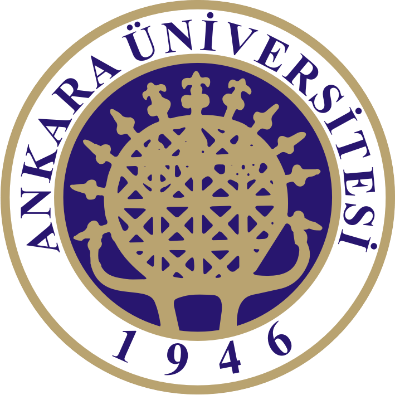 801300715550
NÜKLEİK ASİT
METABOLİZMASI-II
GENLER VE KROMOZOMLAR
Prof. Dr. Emel EMREGÜL
Ankara Üniversitesi
Kimya Bölümü
Yapılan çalışmalar süperkıvrımlaşmanın 
     -  DNA'nın üçüncül yapısının aslında varolan bir özelliği olduğunu,  
      -     tüm hücre DNA'larında oluştuğunu ve 
      - her bir hücre tarafından çok iyi düzenlendiğini göstermektedir. 

DNAnın super kıvrımlaşması kıvrım azaldığında oluyorsa buna negatif süperkıvrımlaşma denir. 
DNAnın super kıvrımlaşması kıvrım arttığında oluyorsa buna pozitif negatif süperkıvrımlaşma denir. Bunlar birbirinin ayna görünümüdür. 
DNA'nın az kıvrılması, gerekli sarmal ayrılmasının sürdürülmesine yardım etmektedir

Kural olarak, artı şekiller palindromik dizilerde oluşabilmektedir. 

TTAGCACGTGCTAA
AATCGTGCACGATT
Topoloji
DNA'da Kıvrım Azalması Topolojik Bağlantı Sayısıyla Belirlenir.
Bağlantı sayısı,  çift-sarmallı DNA'nın her iki DNA sarmalının bütünlüğü bozulmadan büküldüğü ya da deforme olduğu zaman da değişmemesi nedeniyle, topolojik bir özelliktir.
    Topoizomerazlar DNA Bağlantı Sayısındaki Değişiklikleri Katalizler.

DNA'da süperkıvrımlaşma, DNA metabolizmasının pek çok yönünü etkileyen ve tam düzenlenmiş bir işlemdir. Her bir hücre, özgün işlevi DNA'yı kısmen açmak ya da gevşetmek olan enzimlere sahiptir.
Topoizomerazlar

DNA kısmi açılım uzantısını artıran ya da azaltan enzimlere topoizomerazlar denir. 
Bunlar DNA'nın bağlantı sayısını değiştirir. 
Bu enzimler, özellikle replikasyon ve DNA paketlenmesi gibi işlemlerde önemli rol oynar, iki izomeraz sınıfı vardır.
 Tip I izomerazlar, iki sarmaldan birini kısa süreli olarak kırıp, kırık olmayan uçlardan birini döndürmek ve kırılan uçları yeniden birleştirmek şeklinde etki göstermektedir. Bunlar, Lk değerini 1'er artırarak değiştirir. 
Tip II topoizomerazlar, her iki DNA sarmalını kırar ve Lk'yi 2'şer artırarak değiştirir.
Kromatin ve Nükleoit Yapısı

"Kromozom" adı, bir virüs, bakteri, okaryotik hücre ya da bir organel içindeki genetik bilgiyi depolayan nükleik asit molekülünü tanımlamaktadır. 

Bölünmeyen okaryotik hücrelerde kromatin denilen kromozom materyali, şekilsiz ve çekirdeğin her tarafına rastgele dağılmış olarak gözlenir.

Kromatin, çok az miktarda RNA ile birlikte, yaklaşık eşit ağırlıkta protein ve DNA içeren ipliklerden oluşur. Kromatindeki DNA, histon denilen proteinlerle çok sıkı bağlanarak, nükleozom denilen yapısal birimlere paketlenmiş ve dizilmiştir.
Histon Proteinleri

Histonlar Küçük, Bazik Proteinlerdir. Ökaryotik hüerelerde molekül ağırlıkları asit ve amino bileşimleri farklı beş temel histon sınıfı bulunmaktadır.

H3 ve H4 histonları tüm ökaryotlarda yakın benzerlikte amino asit dizilerinden oluşur. Bu, onların işlevlerinin tam anlamıyla korunduğunu gösterir. 

 Örneğin, 
     - bezelye ve sığırın H4 histon molekülü arasında 102 amino asitten sadece ikisi ve 
     - insan ve mayada sadece 8 amino asit farklıdır.
Bir Ökaryotik Kromozomundaki DNA Sıkılaşmasını Sağlayan Organizasyon Düzeyleri

DNA'nın bir nükleozom çekirdeğine sarılması DNA'nın uzunluğunu yaklaşık yedi kat, kısaltır. 
Kromozomdaki tüm yoğunlaşma, daha ileri düzeydeki yapısal düzenlemenin yeterli bir kanıtı olarak, 10, 000 kattan daha fazladır.
30 nm'lik fibril organizasyonu tüm kromozomu kapsamaz, diziye özgül (histon olmayan) DNA-bağlı proteinler araya girmiştir. 
30 nm'lik fibril, ikinci bir kromatin düzenlmesiyle DNA'da yaklaşık 100 kat sıkılaşma sağlar.
Nükleozomlar birbirini İzleyen 30 nm'lik fibril, ilmek, rozet denilen daha yüksek düzeyde yapılara paketlenir.